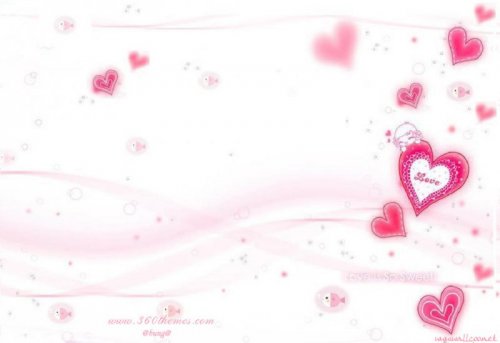 0
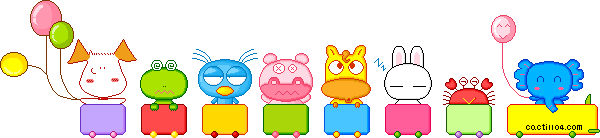 TIẾT 1
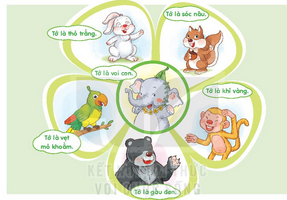 Sinh nhật của voi con
Hôm nay là sinh nhật của voi con, nhưng nó bị ốm. Đang buồn bã, bỗng voi con nghe tiếng gọi. Thì ra các bạn đến chúc mừng sinh nhật voi. Thỏ trắng mang cà rốt. Gấu đen ngoạm nguyên một nải chuối. Khỉ vàng và sóc nâu tặng voi tiết mục “ngúc ngoắc đuôi”. Vẹt mỏ khoằm thay mặt các bạn nói những lời chúc tốt đẹp.
Voi con vui ơi là vui. Nó huơ vòi mấy vòng để cảm ơn các bạn.
                                                                                    (Lâm Anh)
Sinh nhật của voi con
Hôm nay là sinh nhật của voi con, nhưng nó bị ốm. Đang buồn bã, bỗng voi con nghe tiếng gọi. Thì ra các bạn đến chúc mừng sinh nhật voi. Thỏ trắng mang cà rốt. Gấu đen ngoạm nguyên một nải chuối. Khỉ vàng và sóc nâu tặng voi tiết mục “ngúc ngoắc đuôi”. Vẹt mỏ khoằm thay mặt các bạn nói những lời chúc tốt đẹp.
Voi con vui ơi là vui. Nó huơ vòi mấy vòng để cảm ơn các bạn.
                                                                                    (Lâm Anh)
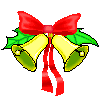 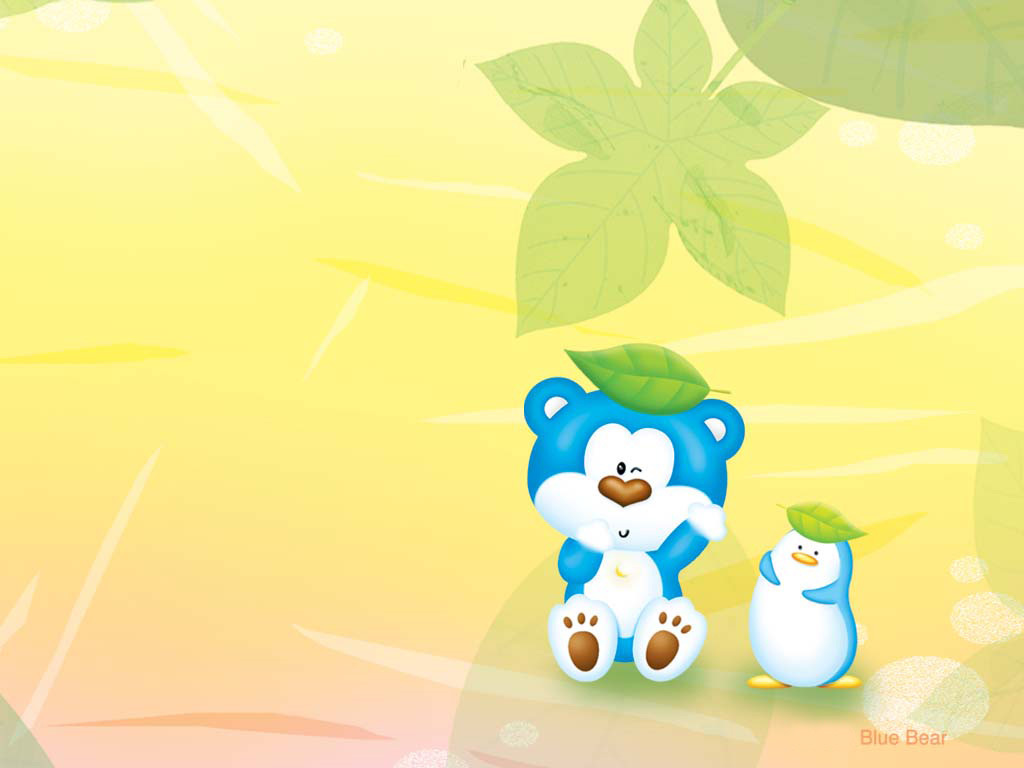 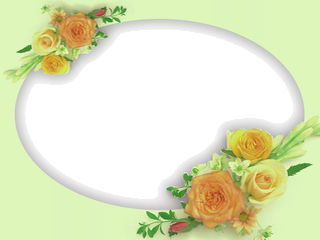 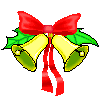 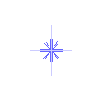 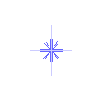 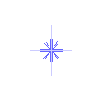 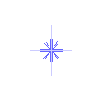 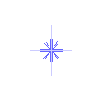 Nghỉ giữa tiết
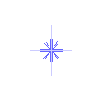 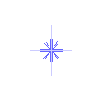 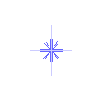 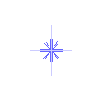 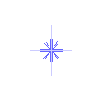 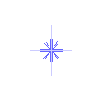 Sinh nhật của voi con
Hôm nay là sinh nhật của voi con, nhưng nó bị ốm. Đang buồn bã, bỗng voi con nghe tiếng gọi. Thì ra các bạn đến chúc mừng sinh nhật voi. Thỏ trắng mang cà rốt. Gấu đen ngoạm nguyên một nải chuối. Khỉ vàng và sóc nâu tặng voi tiết mục “ngúc ngoắc đuôi”. Vẹt mỏ khoằm thay mặt các bạn nói những lời chúc tốt đẹp.
Hôm nay là sinh nhật của voi con, nhưng nó bị ốm. Đang buồn bã, bỗng voi con nghe tiếng gọi. Thì ra các bạn đến chúc mừng sinh nhật voi. Thỏ trắng mang cà rốt. Gấu đen ngoạm nguyên một nải chuối. Khỉ vàng và sóc nâu tặng voi tiết mục “ngúc ngoắc đuôi”. Vẹt mỏ khoằm thay mặt các bạn nói những lời chúc tốt đẹp.
Voi con vui ơi là vui. Nó huơ vòi mấy vòng để cảm ơn các bạn.
Voi con vui ơi là vui. Nó huơ vòi mấy vòng để cảm ơn các bạn.
                                                                                    (Lâm Anh)
Sinh nhật của voi con
Hôm nay là sinh nhật của voi con, nhưng nó bị ốm. Đang buồn bã, bỗng voi con nghe tiếng gọi. Thì ra các bạn đến chúc mừng sinh nhật voi. Thỏ trắng mang cà rốt. Gấu đen ngoạm nguyên một nải chuối. Khỉ vàng và sóc nâu tặng voi tiết mục “ngúc ngoắc đuôi”. Vẹt mỏ khoằm thay mặt các bạn nói những lời chúc tốt đẹp. 
     Voi con vui ơi là vui. Nó huơ vòi mấy vòng để cảm ơn các bạn.			                                                              						(Lâm Anh)
TIẾT 2
Trả lời câu hỏi
Những bạn nào đến mừng sinh nhật voi?
Thỏ trắng, gấu đen, khỉ vàng, vẹt mỏ khoằm.
b.  Voi con làm gì để cảm ơn các bạn?
Voi con huơ vòi mấy vòng để cảm ơn các bạn.
c.   Sinh nhật của voi con như thế nào?
Sinh nhật của voi con vui ơi là vui.
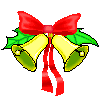 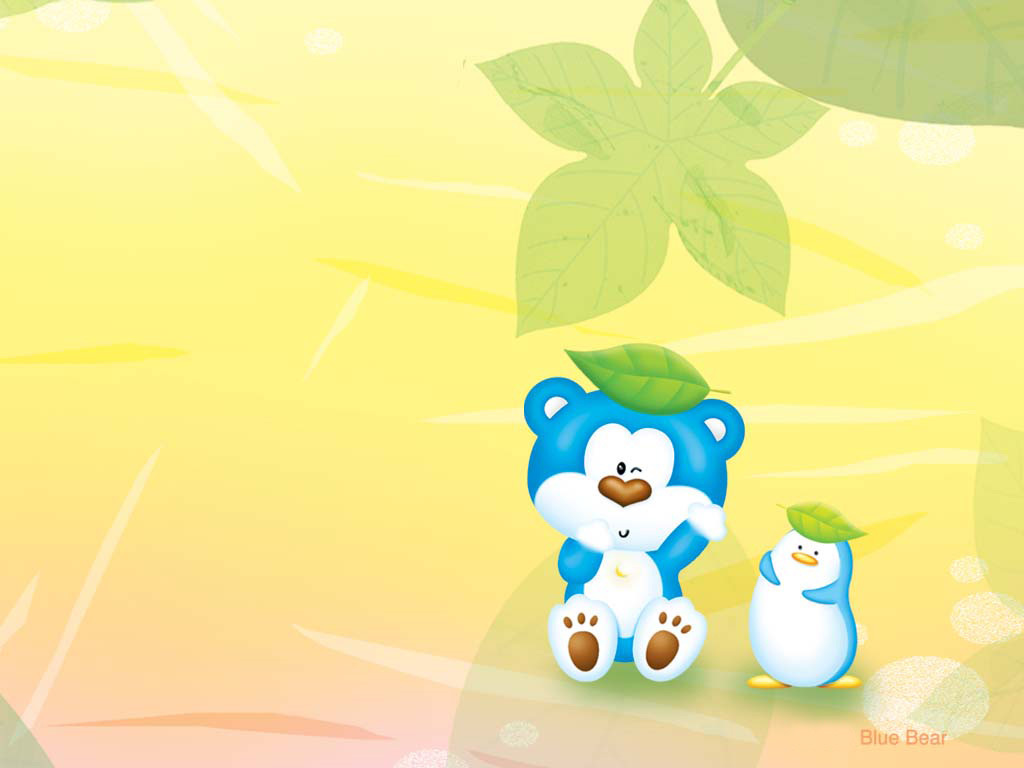 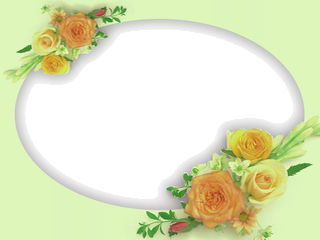 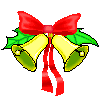 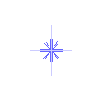 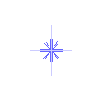 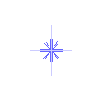 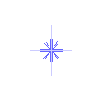 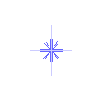 Nghỉ giữa tiết
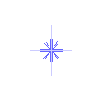 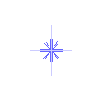 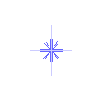 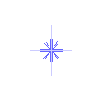 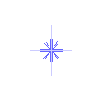 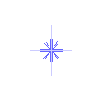 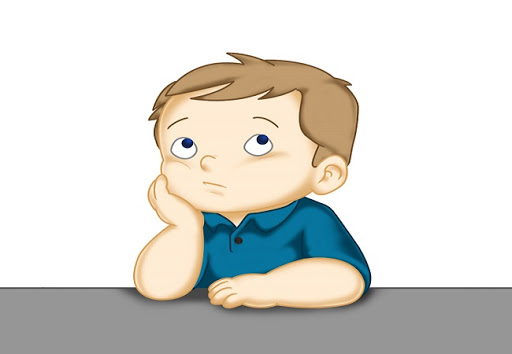 c.  Voi con làm gì để cảm ơn các bạn?
Voi con huơ vòi để cảm ơn các bạn.
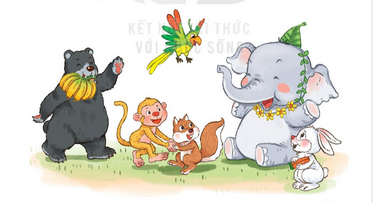 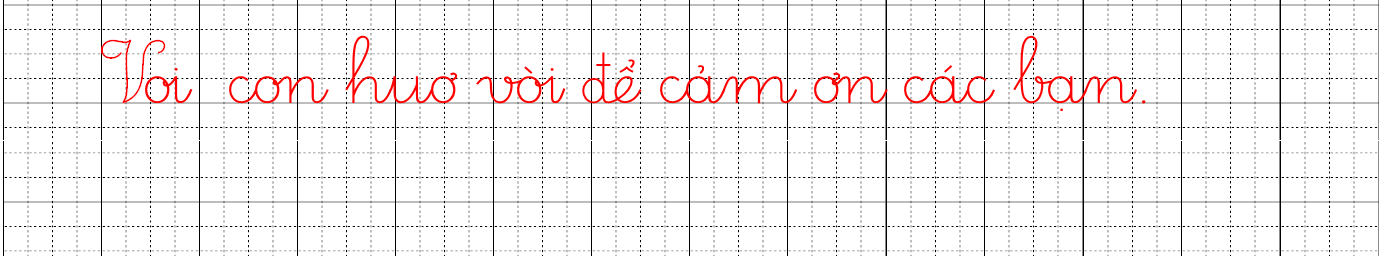 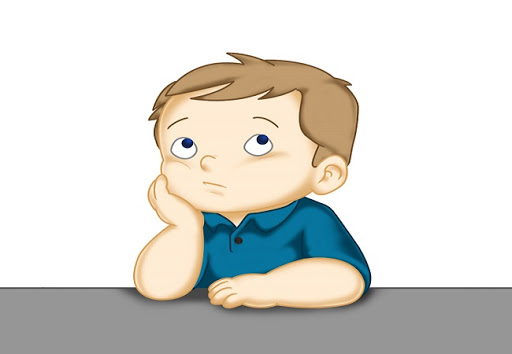 1. Tô
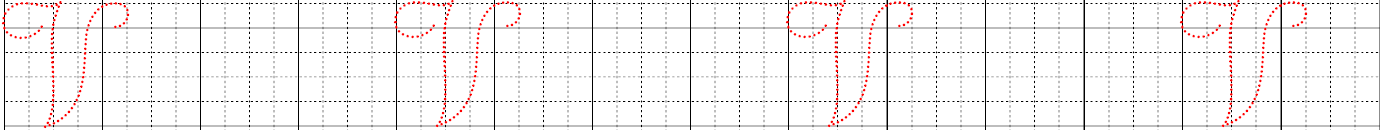 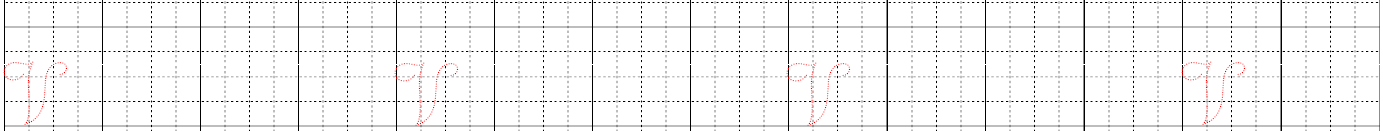 3. Viết câu trả lời cho câu hỏi a ở mục 3 (SGK trang 5)
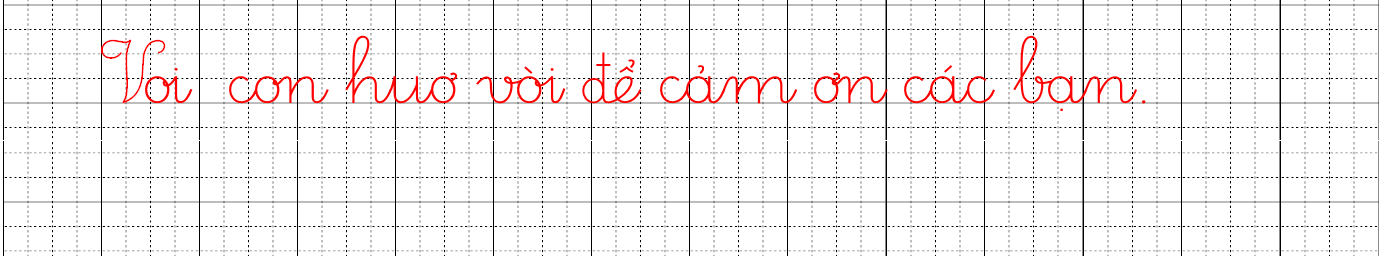 TIẾT 3
buồn bã
vui
tốt đẹp
Vân rất …….. vì được đi chơi cùng các bạn.
4. Viết câu hoàn thiện ở mục 5 (SGK trang 16)
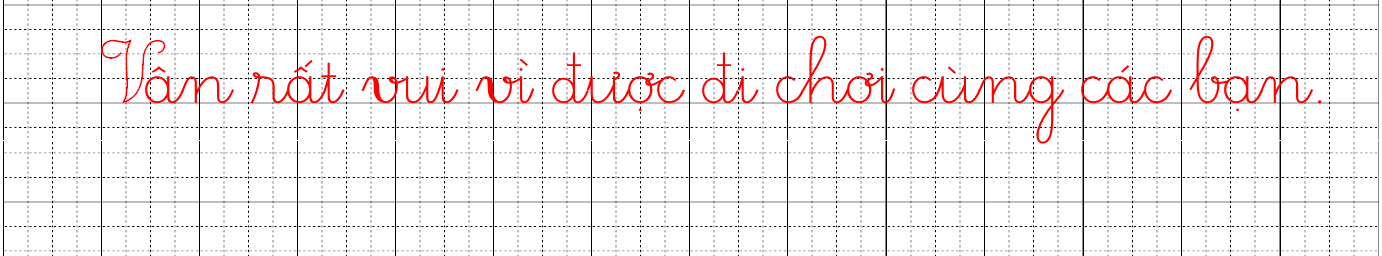 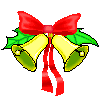 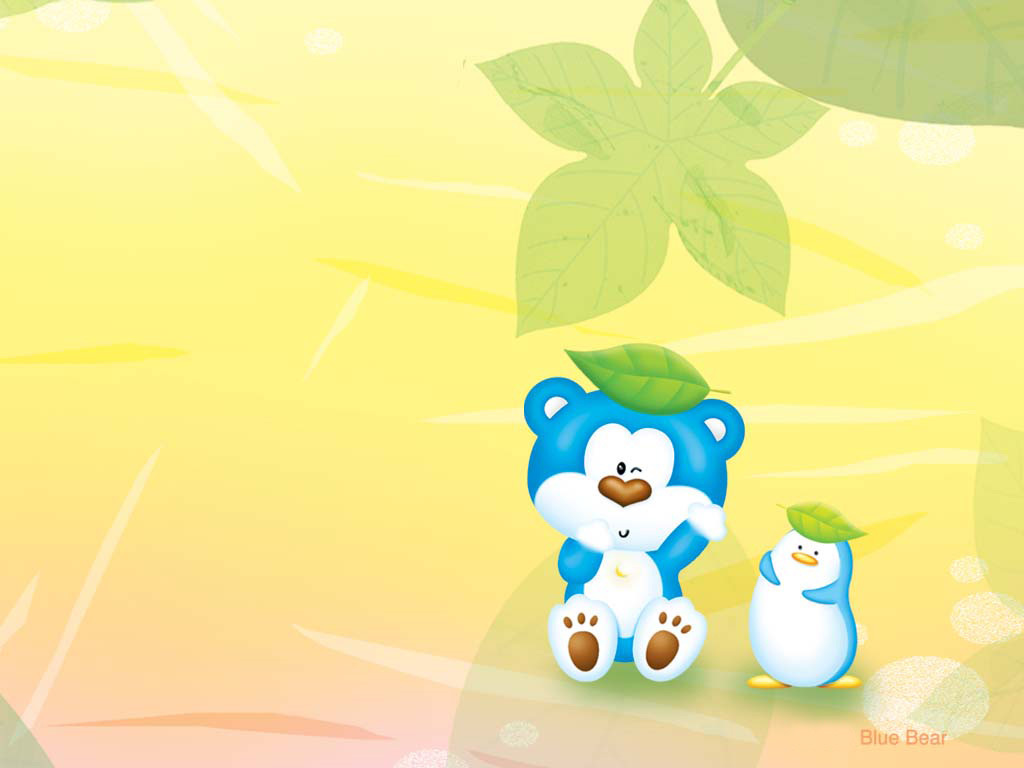 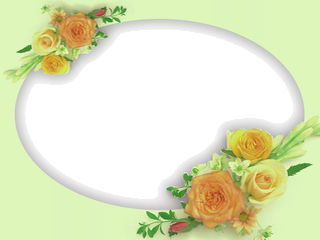 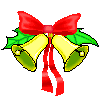 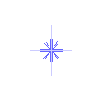 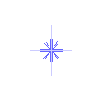 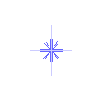 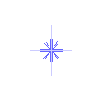 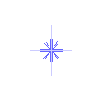 Nghỉ giữa tiết
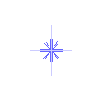 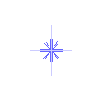 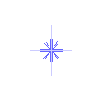 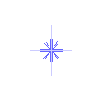 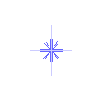 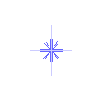 chơi đùa
hát
gấu
sinh nhật
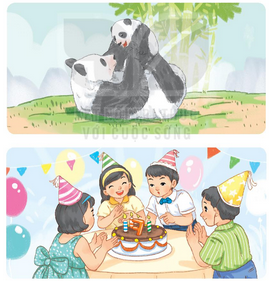 TIẾT 4
NGHE VIẾT
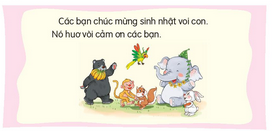 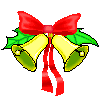 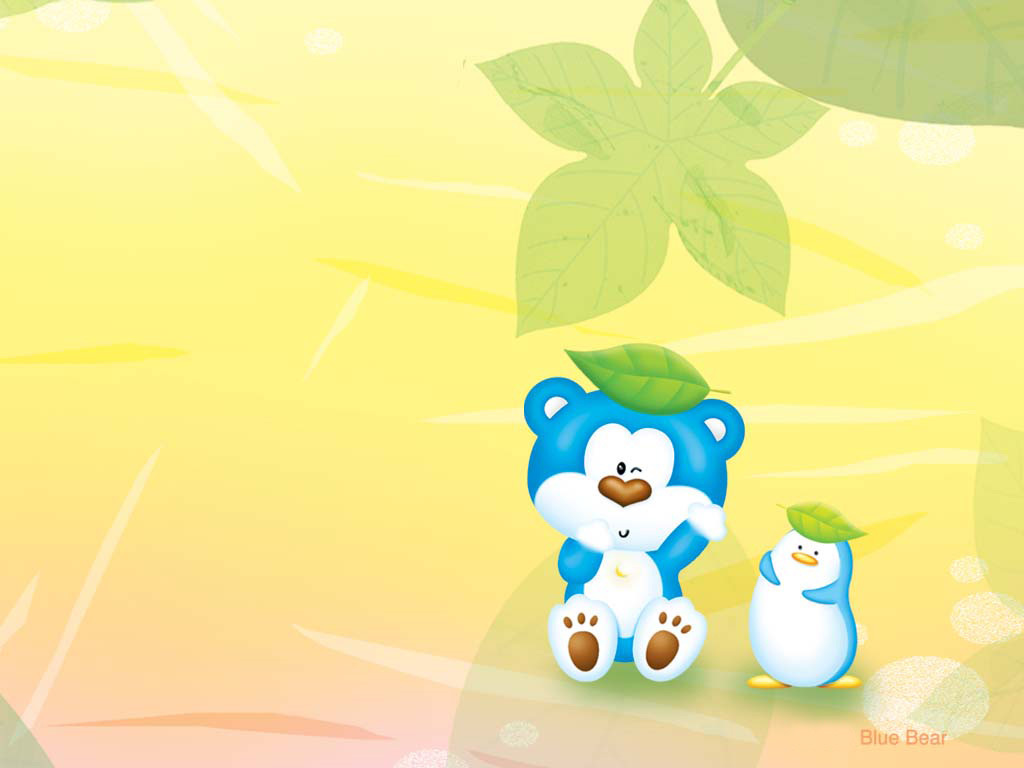 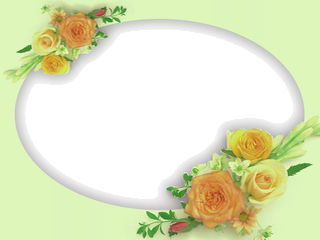 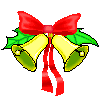 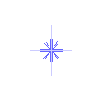 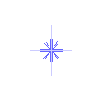 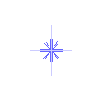 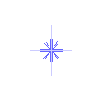 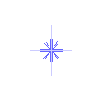 Nghỉ giữa tiết
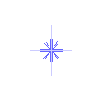 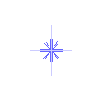 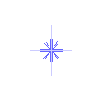 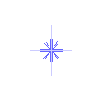 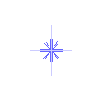 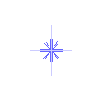 Tìm trong hoặc ngoài bài đọc Sinh nhật của voi con từ ngữ có tiếng chứa vần oăc, oac, uơ, ưa
Nói lời chúc mừng sinh nhật một người bạn của em.
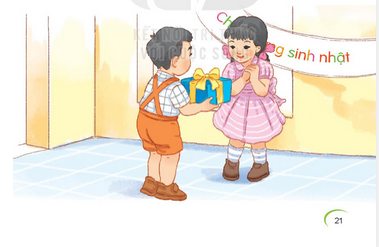